SİNOP AYANCIKYenikonak YBO
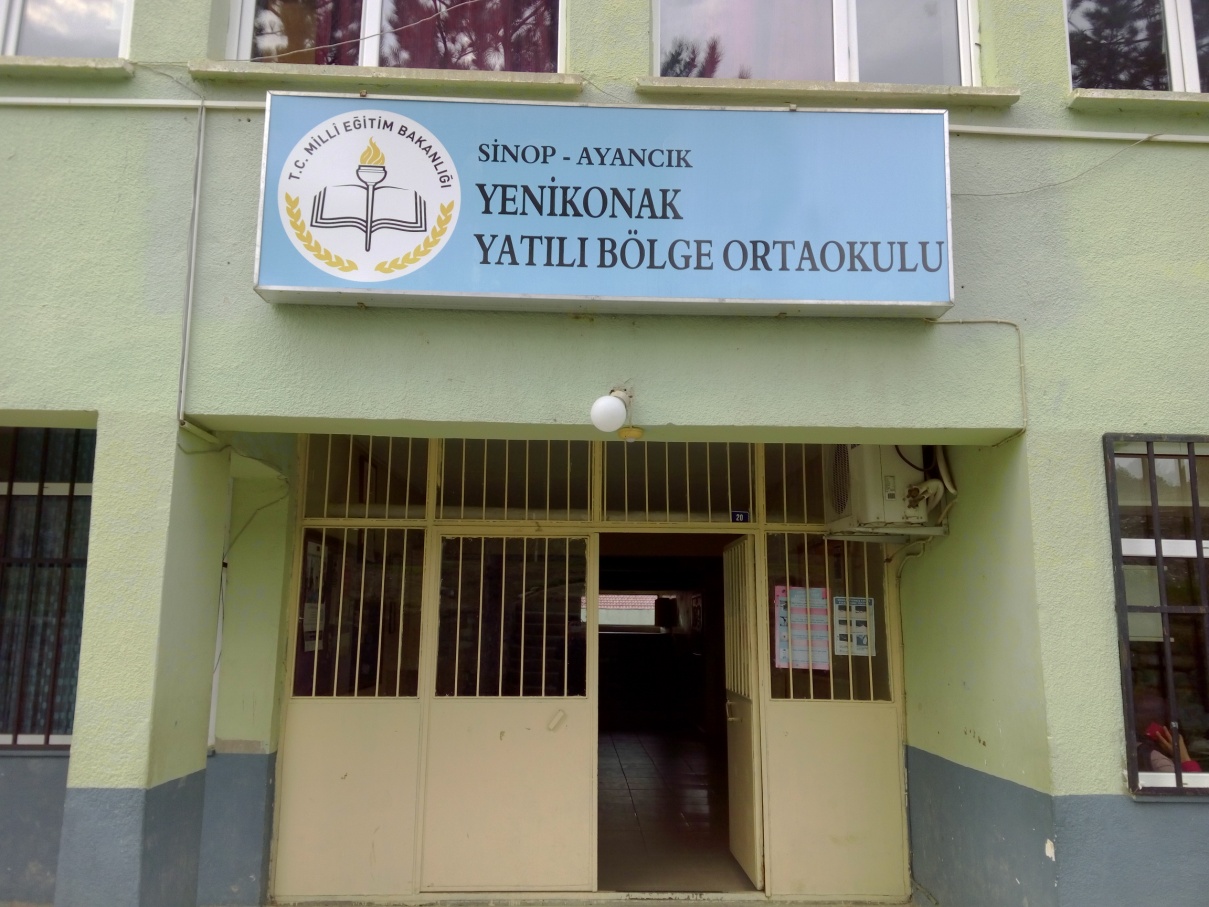 Yenikonak YBO
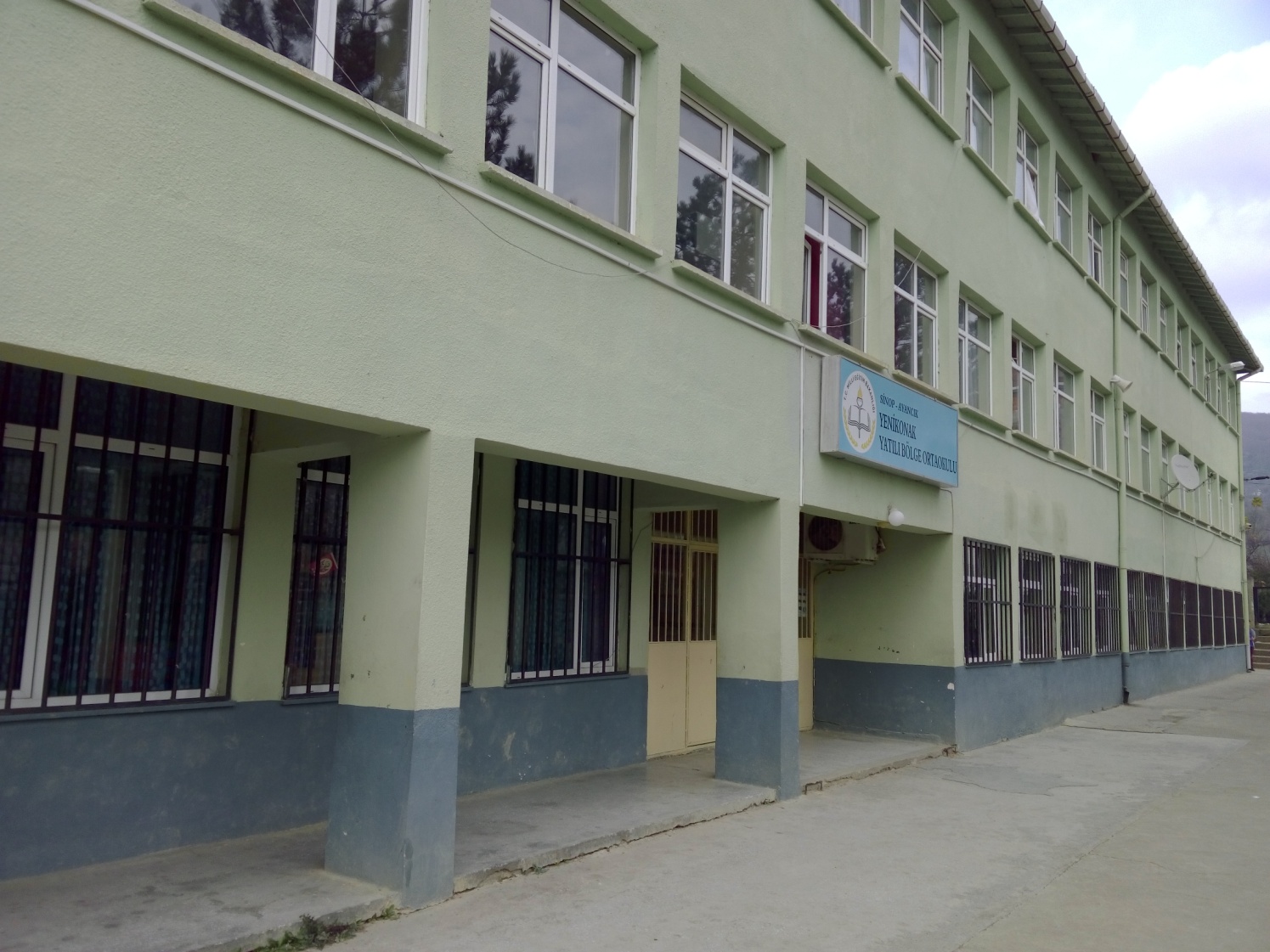 Classes
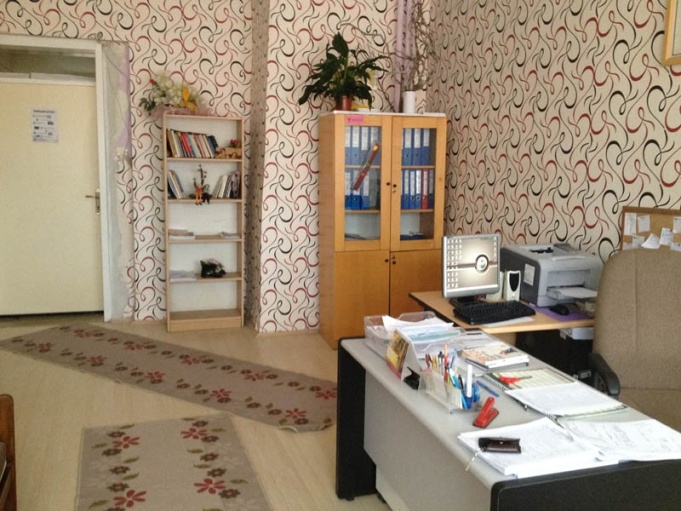 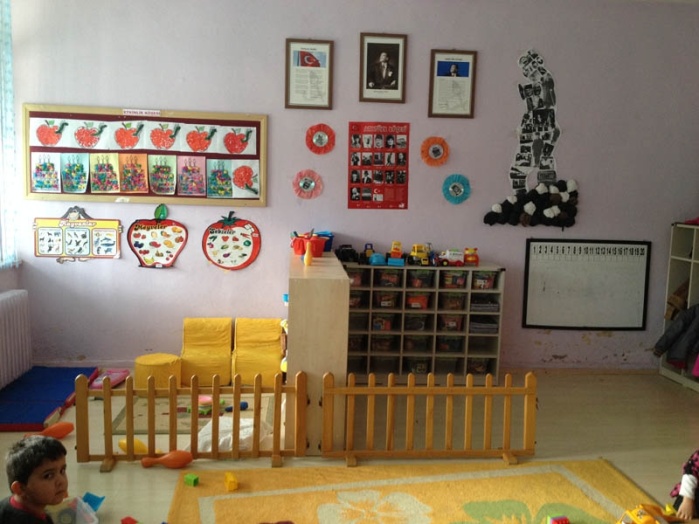 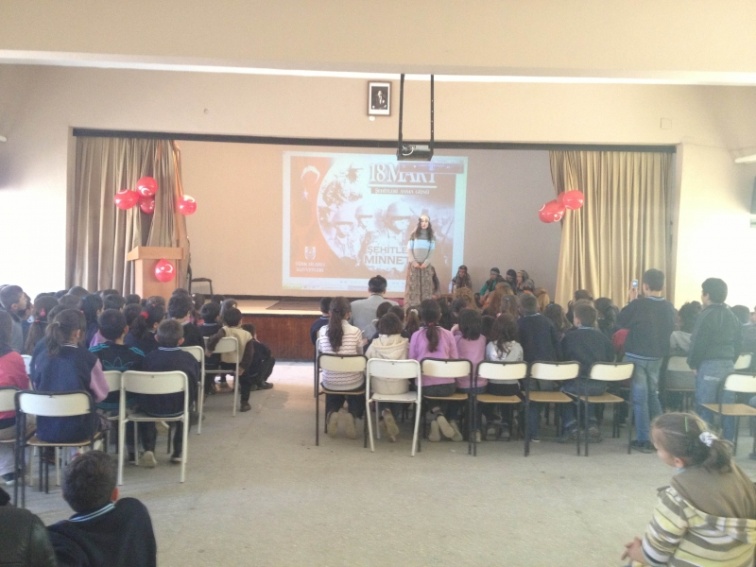 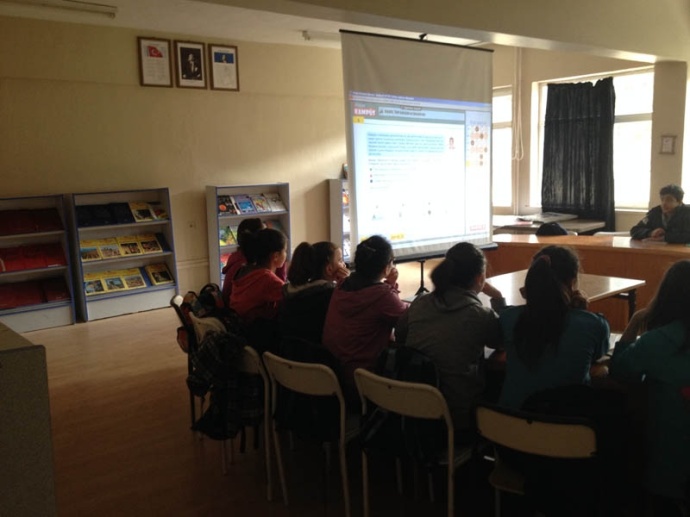 Classes
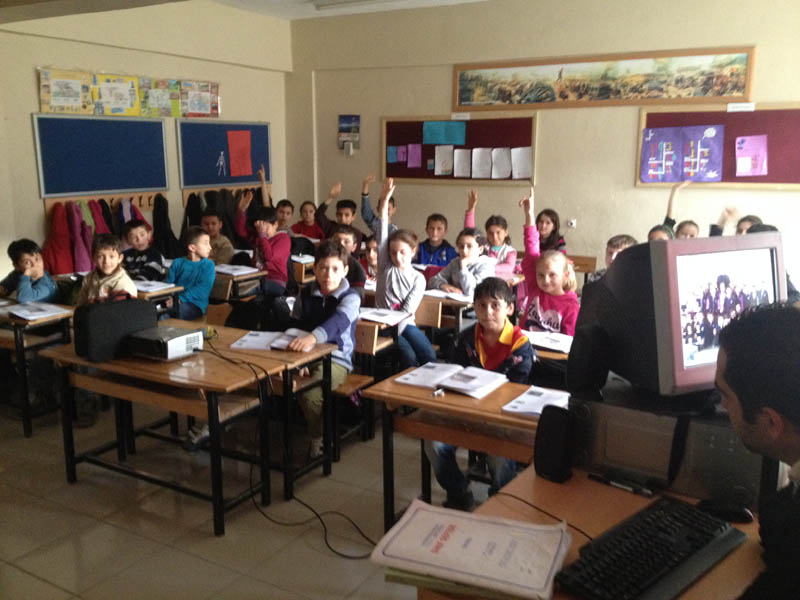 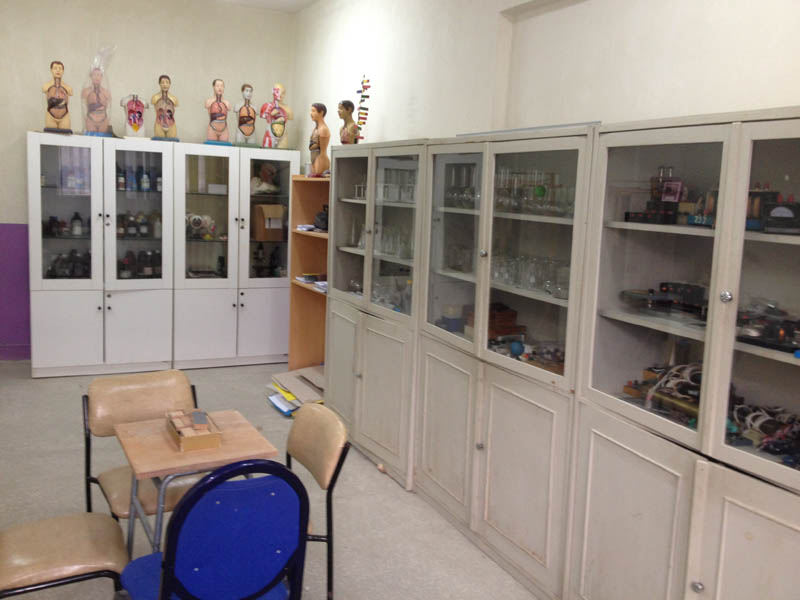 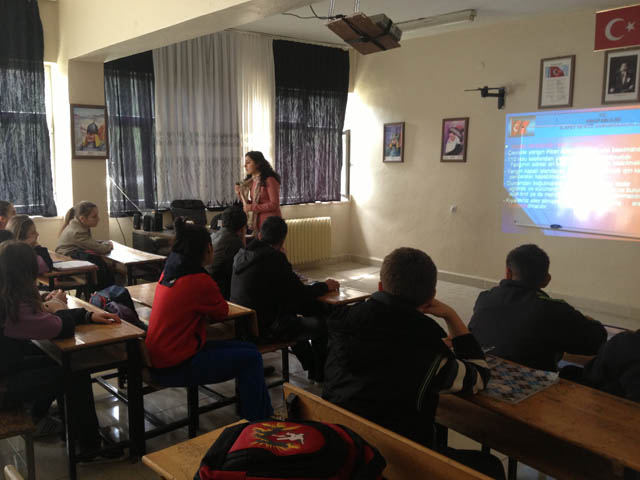 Enseignants
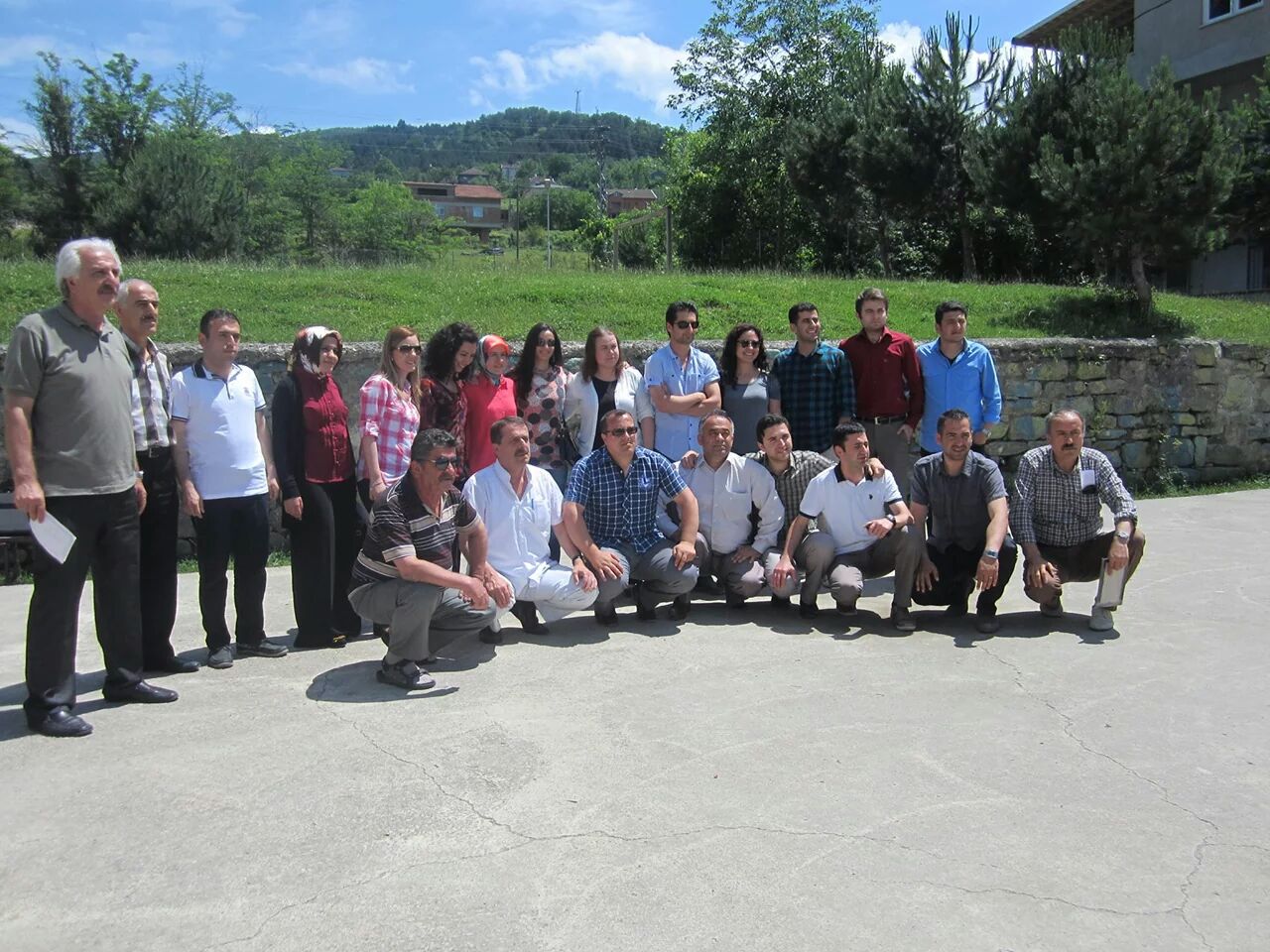 Activités
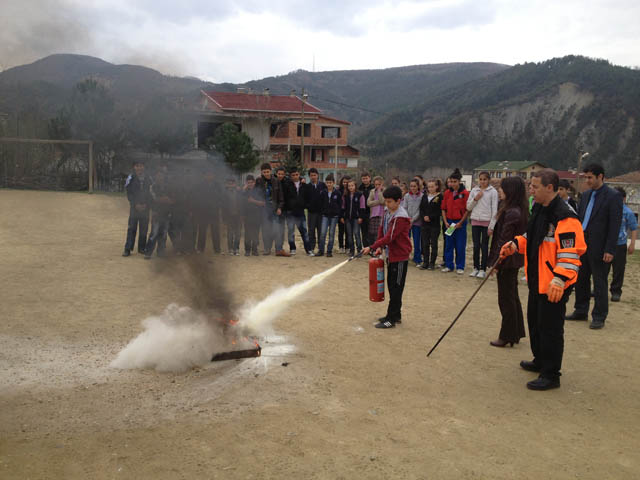 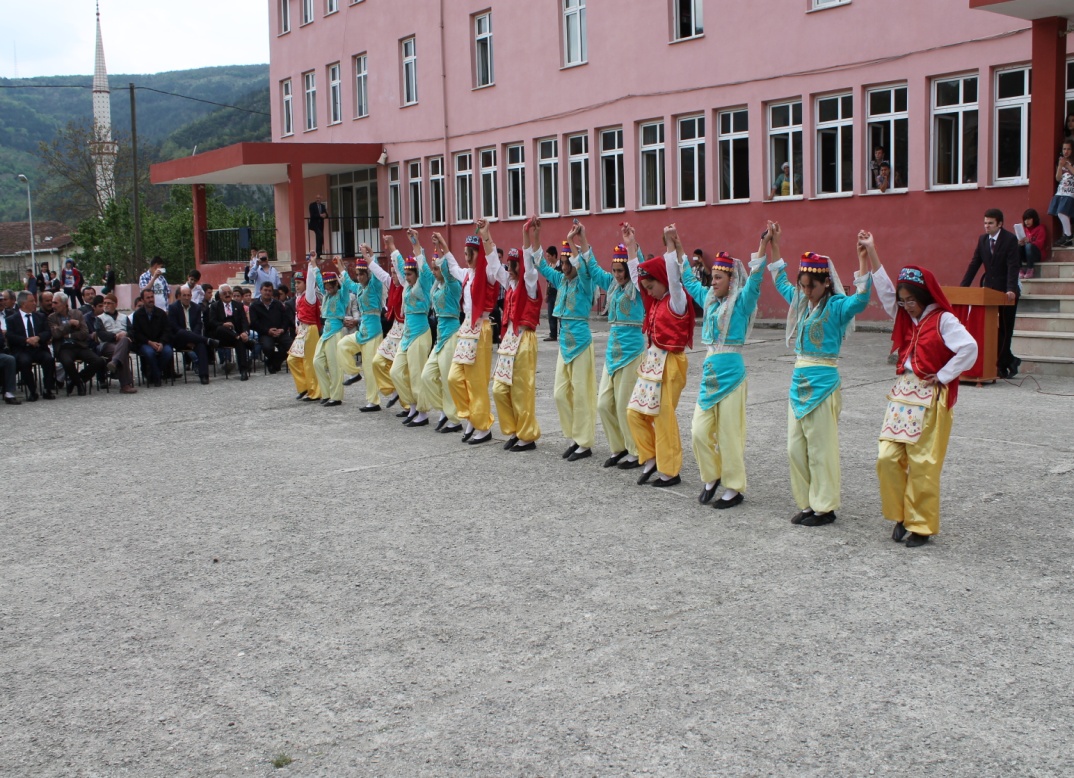 Dortoir
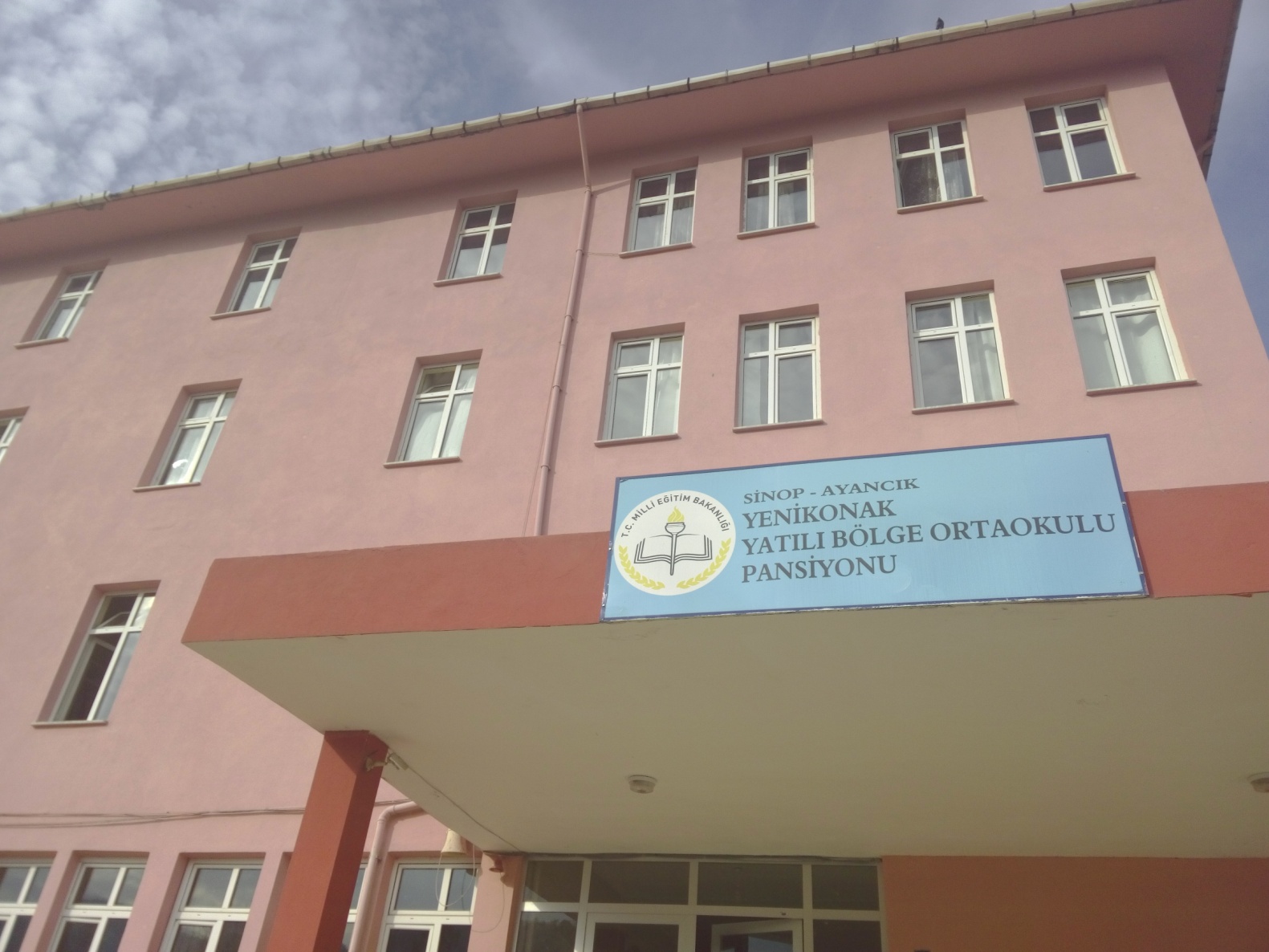 Dortoir
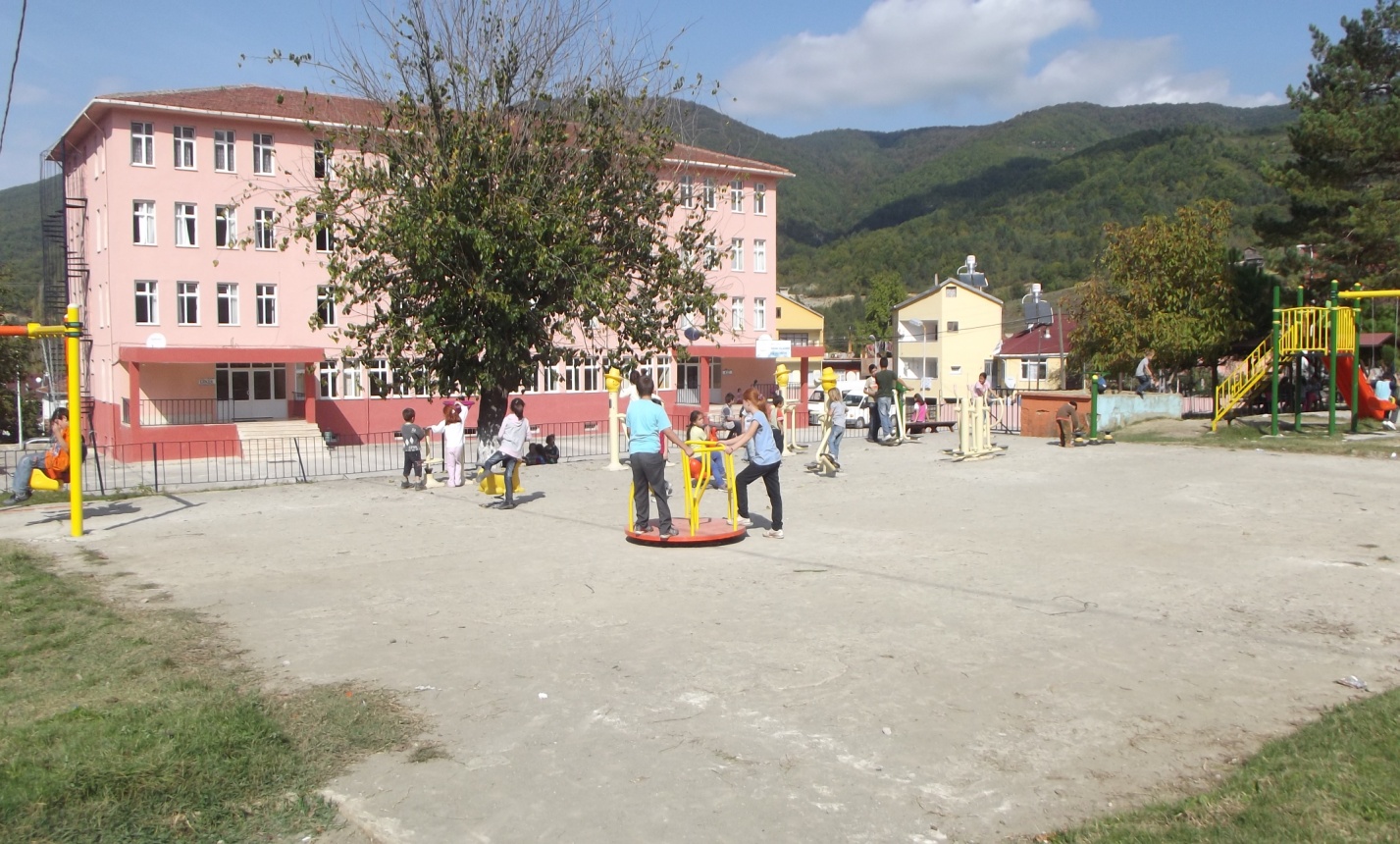 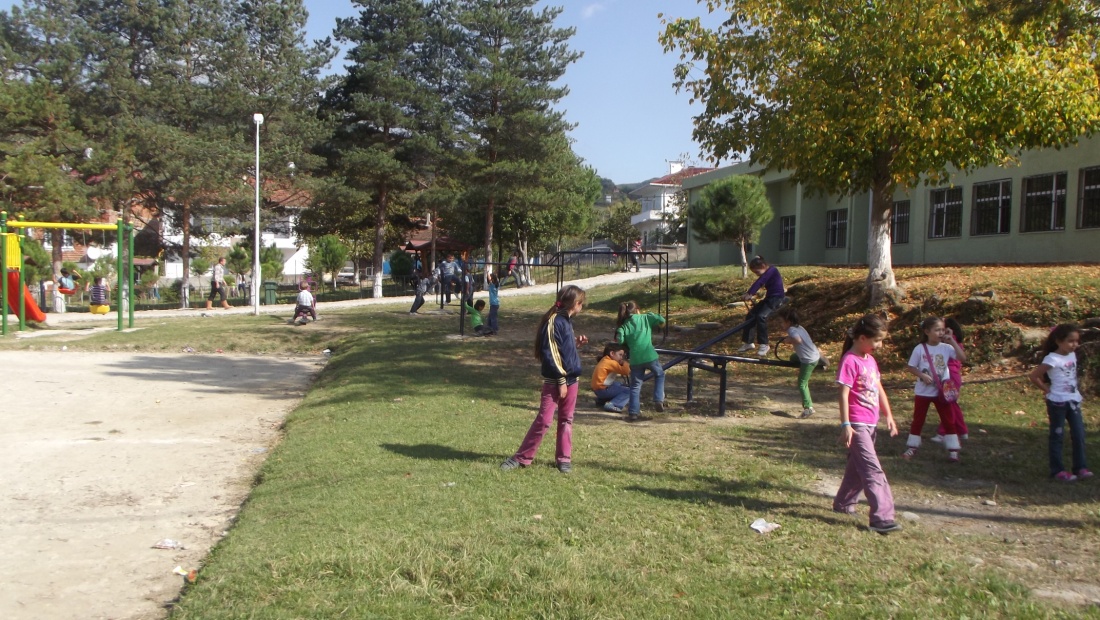 Dortoir - Cantine
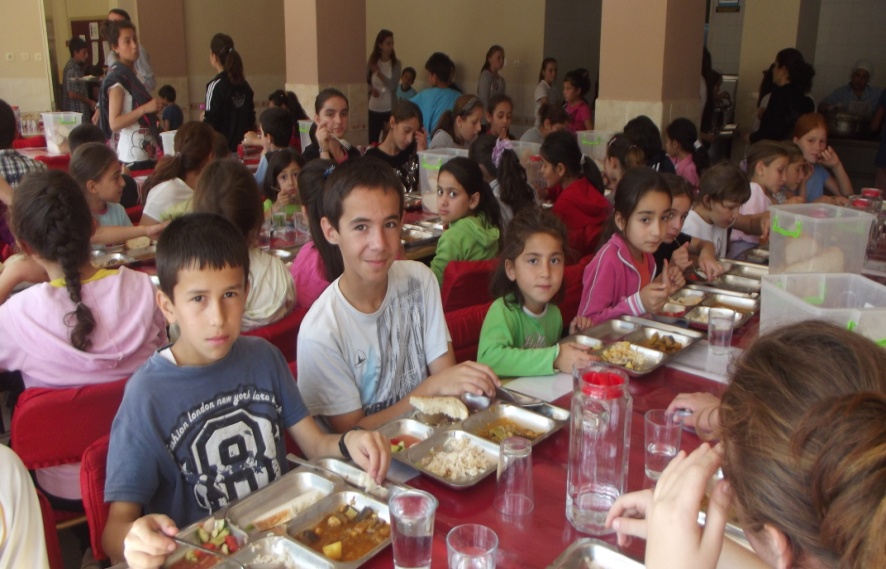 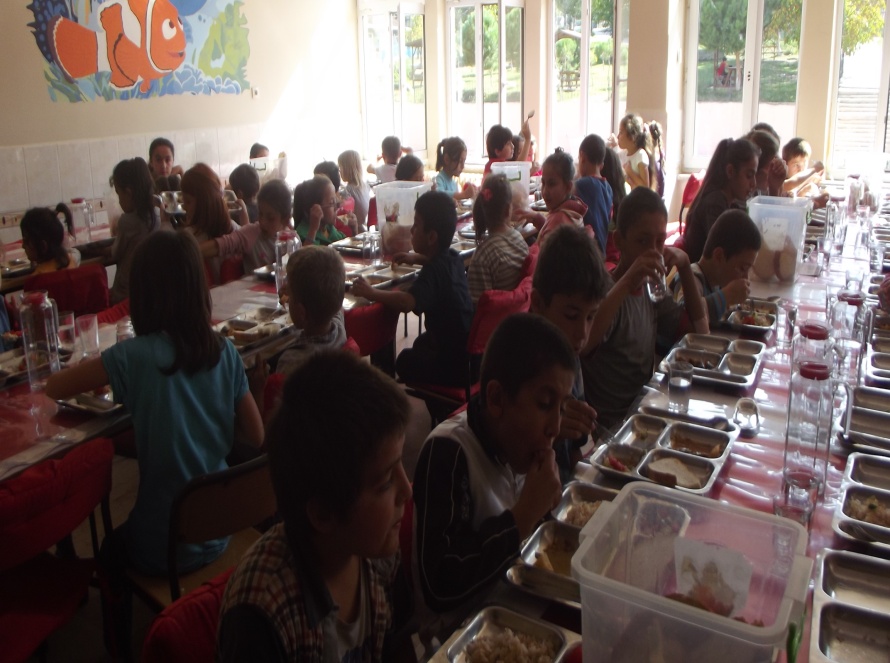